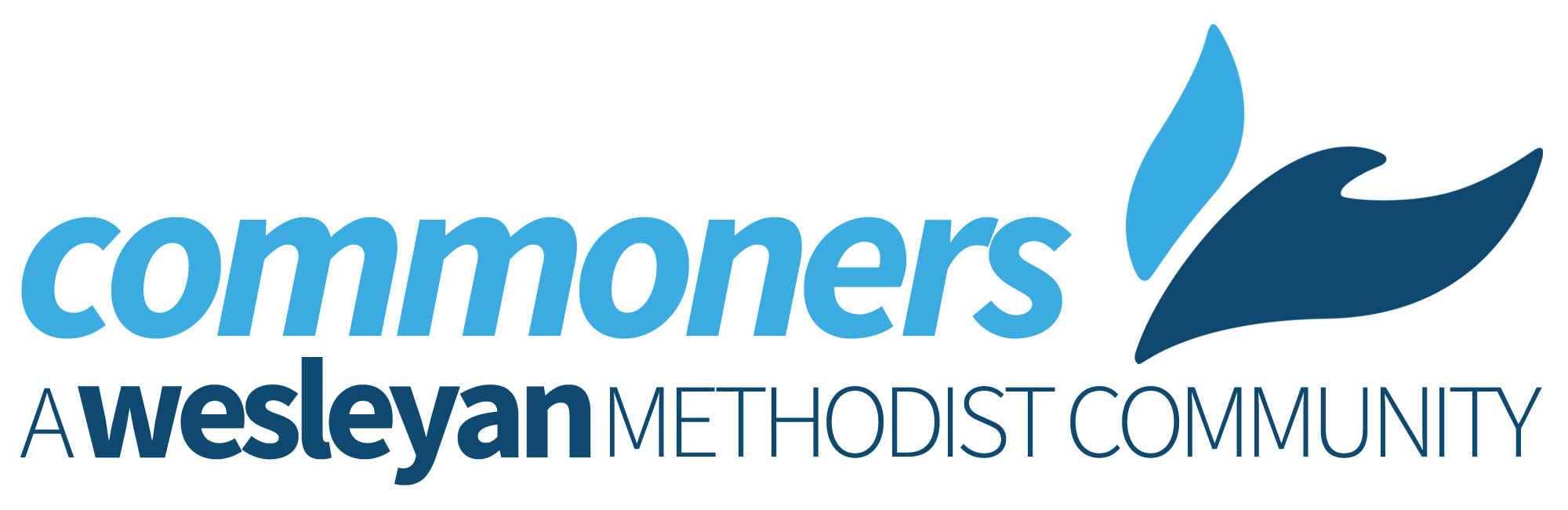 LAUDSMORNING PRAYER

REMAIN SILENT
Light the Christ candle

As we rise to meet the day, together we say:
In the name of the Father,and of the Son,and of the Holy Spirit.Amen

Pause in silence
One thing I have asked of the Lord,this is what I seek:that I may dwell in the house of the Lordall the days of my life;to behold the beauty of the Lordand to seek Him in His temple.

We pause in silence to consider what it means for us to seek God during the coming day.
Who is it that you seek?We seek the Lord our God.
Do you seek Him with all your heart?Amen. Lord, have mercy.
Do you seek Him with all your soul?Amen. Lord, have mercy.
Do you seek Him with all your mind?Amen. Lord, have mercy.
Do you seek Him with all your strength?Amen. Lord, have mercy.
Together we declare in faith that
We believe and trust in God the Father Almighty.We  believe and trust in Jesus Christ His Son.We believe and trust in the Holy Spirit.We believe and trust in the Three in One.

Pause in silence
READINGS/MEDITATIONSPSALMOTHER READINGPause in silence
SILENT PRAYERS FOR OTHERS
Christ as a lightillumine and guide meChrist as a shieldovershadow me.Christ under me;Christ over me;Christ beside meon my left and my right.This day be within and without me,lowly and meek, yet all-powerful.Be in the heart of each to whom I speak;in the mouth of each who speaks unto me.
HOLY COMMUNIONreceive God’s free gift of grace in silence
God, we thank You for walking together with us through the spilt blood and beaten body of Your Son, Jesus. Into peace this gift has brought us, we are made whole and new.May we live as Your holy people, outstretching the edges of Your peaceable Kingdom. Amen.
Lord, may Your glory be seen in us, that with all Your creation we may reach farther up and farther in to all the goodness You have prepared for us, others and Your whole creation, in love.In the sacred name of the Father,and of the Son,and of the Holy Spirit.Amen.Go in peace to love and serve the Lord and others.Amen.
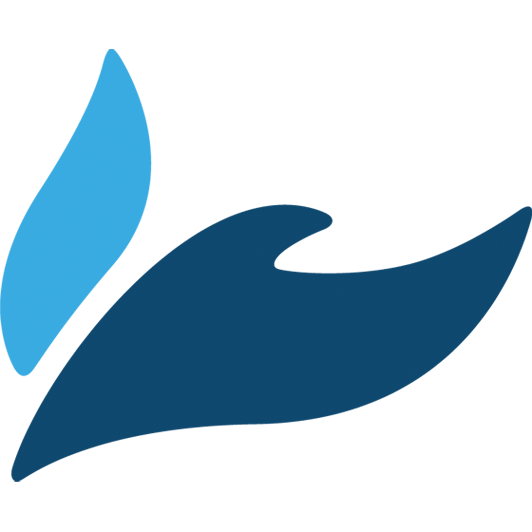